بسم الله الرحمن الرحيم
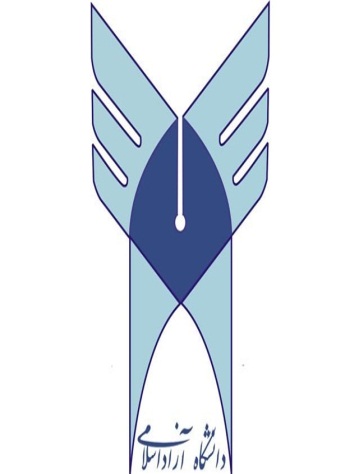 مراحل تدوین استراتژی 
برای کارکردهای 4گانه منابع انسانی
واحد کرمان
درس: استراتژی های مدیریت  منابع انسانی
منبع:فصل6 کتاب مبانی برنامه ریزی استراتژیک منابع انسانی 
(دکتر ایرج سلطانی)
استاد : جناب دکتر سعید صیادی
ارائه کننده : سید ادریس مشعلی
دانشجوی دوره دکتری مدیریت دولتی 
(مدیریت منابع انسانی)
1
نیمسال اول :  95-94
مراحل تدوين استراتژي براي كاركردهاي چهارگانه منابع انساني
1-1تدوين استراتژي براي كاركرد جذب و تأمين منابع انساني
حركت راهبردي در حوزه منابع انساني با جذب راهبردي شروع مي گردد. قبل از بكارگيري سازوكارهاي علمي براي جذب منابع انساني نياز است كه استراتژي‌هاي جذب منابع انساني مشخص شود براي جذب و تأمين منايع انساني مي‌توان از الگوي يكپارچه تدوين استراتژي منابع انساني استفاده نمود.
2-1تدوين استراتژي براي كاركرد نگهداري منابع انسانيبراي نگهداري استراتژيك منابع انساني به معناي ماندن در سازمان با وفاداري دلبستگي نياز به تدوين استراتژي‌هاي منطقي و توجه به عوامل مؤثر در وفاداري كاركنان است، جهت تدوين مجموعه استراتژي‌هاي مورد نياز براي نگهداري كاركنان بهتر است از روش تهيه ماتريس ارزيابي موقعيت و اقدام استراتژيك استفاده نمود.
3-1تدوين استراتژي براي كاركرد پرورش منابع انساني
پرورش راهبردی منابع انسانی شناسایی، حذف و بهبود فرآیند‌های هدایت، رهبری و مسئولیت‌ها را شامل میشود به طریقی که همه افراد و سیستم‌ها به                   مهارت‌ها، دانش و شایستگی‌های لازم برای انجام وظایف حال و آتی مورد نیاز     سازمان تجهیز شوند.
2
تدوين استراتژي براي كاركرد جذب و تأمين منابع انساني
1- مدل مبتني بر كنترل كاركنان كه مشتمل بر دو الگو است:
الف : الگوهاي استراتژيك مبتني بر كنترل فرآيند : اين استراتژي‌ها براي مشاغلي به كار گرفته ميشود كه فرآيند توليد محصول و يا ارائه خدمات ساده، تكراري و داراي استانداردهاي مشخصي است بنابراين، ارزيابي و كنترل آن توسط مديريت به سادگي انجام مي‌پذيرد و مي توان كاركنان جديدي را بدون نياز چنداني به آموزش، جايگزين كاركنان موجود نمود.

ب : الگوهاي استراتژيك مبتني بر كنترل بازده : اين استراتژي‌ها براي مشاغلي به كار گرفته مي شود كه فرآيند توليد محصول و يا ارائه خدمات پيچيده و مبهم است به همين دليل نمي‌توان شرح وظايف دقيقي را براي كاركنان، تدوين نمود و از انجا كه مديريت قادر به كنترل فرآيند نمي‌باشد، از اين رو با تعیين شاخص‌هاي خروجي به كنترل بازده مي‌پردازد.
3
تدوين استراتژي براي كاركرد جذب و تأمين منابع انساني
2-مدل مبتني بر بازار كار كه مشتمل بر دو الگو است:
الف : الگوهاي مبتني بر بازار كار درون سازمان : اين استراتژي‌ها براي مشاغلي به كار گرفته مي‌شود كه منابع انساني به عنوان دارايي محسوب مي‌شود در اين استراتژي‌ها براي تصدي پست‌هاي خالي، از روش ارتقاء كاركنان موجود استفاده مي‌شود.
ب : الگوهاي مبتني بر بازار كار بيرون سازمان : اين استراتژي‌ها براي مشاغلي به كار گرفته مي‌شود كه منابع انساني به عنوان‌‍ «هزينه متغيير» محسوب مي‌گردند. در اين استراتژي‌ها براي تصدي پست‌هاي خالي، مناسب‌ترين افراد از بازار كار بيرون از شركت استخدام مي‌شوند. اين استراتژي در حالت معمول به صورت خريد موقت خدمت كارگران روزمزد و يا با عقد پيمان‌هاي كوتاه مدت با كارشناسان و مشاورين متخصص تجلي پيدار مي‌كند.
4
بازار كار
كنترل
الگوي شماره 24 : گونه شناسي استراتژي‌هاي منابع انساني
5
تفسیر الگوي شماره 24 (گونه شناسي استراتژي‌هاي منابع انساني)
استراتژي ثانويه : مشاغل ساده، تكراري و استانداردپذير مناسب است.
استراتژي پدرانه : مشاغل ساده، تكراري و استانداردپذير با اين تفاوت كه مديريت تمايل به نگهداري و ارتقاء كاركنان موجود دارد مناسب است.
استراتژي پيمانكارانه: مشاغل تخصصي و پيچيده كه استخدام دائم و رسمي كاركنان هزينه بالايي دارد مناسب مي‌باشد.
استراتژي متعهدانه: مشاغل پيچيده و تخصصي با اين تفاوت كه كارشناسان فعال در اين مشاغل به طور دائم مورد نياز شركت مي‌باشد مناسب است.
بنابراین مي‌توان براي نظام جذب و تأمين منابع انساني متناسب با مشاغل سازماني استراتژي مناسب را انتخاب وبكاربست.
6
استراتژی محافظه کارانه
استراتژی تهاجمی
استراتژی رقابتی
استراتژی تدافعی
7
نمودار شماره 1 : ماتريس ارزيابي موقعيت و اقدام استراتژيك
ماتريس ارزيابي موقعيت و اقدام استراتژيك
ماتريس مذكور داراي چهار استراتژي تهاجمي، محافظه‌كارانه، تدافعي و رقابتي است. محورهاي ماتريس ارزيابي مذكور نشان دهنده دو بعد داخلي توان مالي و مزيت رقابتي و دو بعد خارجي ثبات محيط و قدرت صنعتي است براي تهيه ماتريس ارزيابي موقعيت و اقدام استراتژيك بايد به طرق زير عمل نمود :
8
1-   انتخاب متغيرهايي كه بيانگر توان مالي، مزيت رقابتي، ثبات محيط و توان صنعت باشد.
2-   متغيرها در دو بازوي توان مالي و توان صنعتي از 1+ تا 6+ و در دو بازوي مزيت رقابتي و ثبات محيطي از 1- تا  6- نمره‌گذاري شود.

3-   مقادير هر يك از متغييرهاي موجود بر بازوي هر يك از اين محورها را با هم جمع و سپس بر تعداد آن تقسيم نماييد تا نمره ميانگين توان مالي، توان صنعتي، مزيت رقابتي و ثبات محيطي به دست آيد و سپس ميانگين آنها را محاسبه كنيد.
4-   نمره هاي موجود بر روي محور Xها و Yها را جمع و نقطه متعلق به محور Xها و Y ها را مشخص كنيد و اين دو نقطه را به هم وصل كنيد.

5-   از مبدأ مختصات به اين نقطه وصل كنيد اين خط نشان دهنده نوع استراتژي است كه براي سازمان توصيه مي شود و مطابق نمودار 1 مي باشد.(ديويد، 1379، ص 368 الي 37)
9
الف) استراتژي تهاجمي:- بهره برداري از دانش‌هاي جديد منابع ‌انساني خارج از سازمان- برطرف كردن نارضايتي كاركنان- دوري كردن از عوامل خارجي موثر در كاهش وفاداري كاركنان- توسعه ساز‌و‌كارهايي نظير پاداش‌دهي، تسهيلات رفاهي و ...- ايجاد تنوع در امكانات، تسهيلات براي كاركنان
ب) استراتژي محافظه كارانه :  - حفظ نظام‌هاي منابع انساني نظير پاداش‌دهي، حقوق و مزايا و تسهيلات رفاهي   - دوري جستن از بروز ناهنجاري‌هاي انگيزشي كاركنان  - توسعه ساز و كارهاي انگيزشي كاركنان  - ايجاد نظام ارزيابي عملكرد كاركنان
10
ج) استراتژي تدافعي: - رفع عوامل ضد انگيزه كاركنان.- رفع نارضايتي هاي حقوق، مزايا و نظام پاداش دهي.- برون سپاري فعاليت هاي مربوط به اياب و ذهاب، رستوران، فضاي سبز و نظام درماني.
د) استراتژي رقابتي: - ايجاد باشگاههاي مشترك با نهادهاي ديگر.- توسعه ساز و كارهاي انگيزشي كاركنان.- انجام اقدامات رفاهي و انگيزشي فراتر از رقبا.- استفاده از امكانات عمومي جامعه براي كاركنان.- ارائه تسهيلات مسكن، تعاوني و ...
11
3-1- تدوين استراتژي براي كاركرد پرورش منابع انساني
فرضیه پرورش راهبردی منابع انسانی این است که خط مشی گذاران سازمان باید یادگیری را مثل یک فرآیند آگاهانه کسب و کار و نه فرآیندی تصادفی تلقی کنند. (ماوولنک 1994) برای تحقق پرورش راهبردی منابع انسانی لازم است که در همه سطوح سازمان مسئولیت‌های مرتبط با پرورش منابع انسانی مشخص شوند. یکی از نتایج ناشی از اجرای پرورش راهبردی منابع انسانی باید مجموعه‌ای منسجم از سیاست‌ها و رویه‌ها باشد تا در مجموع به ما اطمینان دهد که یادگیری در بافت سازمان و به نفع همه ذی‌نفعان صورت گرفته است. پرورش راهبردی منابع انسانی فراتر از چیزی است که صرفاً با مدیریت عملکرد عملی شود.اهمیت راهبردی آن بطور فرآیندی با آموزش و استقرار فرآیند‌های یادگیری جمعی همراه می‌شود.(والتون،1384،ص99-100)
هدف پرورش راهبردی منابع انسانی بهبهود عملکرد کارکنان می‌باشد که در این زمینه برای هدایت و جهت‌گیری استراتژی‌های پرورش کارکنان نظام بهبود عملکرد کارکنان مطابق الگو شماره 25 ارائه می‌گردد تا مبنای تدوین استراتژی‌های پرورش منابع انسانی قرار گیرد.
12
1
استراتژی کسب و کار
بهبود مستمر
2
10
استراتژی توسعه و یادگیری
3
بازنگری
برنامه ریزی
ارزیابی تأثیر عملکرد
 روی سازمان
9
توسعه استراتژی‌ها برای بهبود عملکرد
استراتژی مدیریت  منابع انسانی
بهبود عملکرد
اندازه‌گیری مستمر
4
استراتژی مدیریت و رهبری
انجام اقدامات برای بهبود عملکرد سازمان
اقدام
5
8
اثربخشی مدیریت
توسعه و یادگیری
پاداش و تشویق
مشارکت کارکنان
6
13
7
الگوی شماره 25: نظام بهبود عملکرد (Raymond, well, 2006)
برای توسعه راهبردی کارکنان سازمان و همسو نمودن اهداف توسعه فردی با اهداف کسب و کار بایستی با نظام یکپارچه استراتژی‌های پرورش منابع انسانی بکار گرفته شود. بر این اساس برای توسعه منابع انسانی بعنوان یکی از مؤلفه‌های اساسی برنامه‌ریزی استراتژیک بهتر است مؤلفه‌ها و مراحل زیر اجرایی گردد.
تدوین آرمانها و رسالت‌های آموزشی:
 در این خصوص با الهام از چشم‌اندازهای کلی بایستی آرمانهای آموزشی و توسعه کارکنان طراحی و تدوین گردد، برای اینکار استفاده از خط‌مشی و سیاستهای آموزشی سازمان لازم به نظر می‌رسد.
- تعیین محورهای تدوین استراتژی توسعه کارکنان:  برای تدوین استراتژی‌های توسعه کارکنان نیاز به اطلاعات اولیه است و به لحاظ گستردگی دامنه اطلاعات لازم است چهارچوب مورد نیاز سازمان برای اینکار مشخص می‌گردد بطور کلی محورهای تدوین استراتژیهای توسعه کارکنان را می‌توان به شرح زیر بیان نمود.-  تجزیه و تحلیل نقاط قوت و ضعف در سطح سازمان-  تجزیه و تحلیل نقاط قوت و ضعف در سطح فرآیند‌ها-  تجزیه و تحلیل نقاط قوت و ضعف در سطح مشاغل
14
- تدوین محور‌های بهبود:حاصل تجزیه و تحلیل در سطح محیط، سازمان، فرآیندها و مشاغل، استخراج و بدست آمدن حوزه‌های بهبود است که در آن چهارچوب‌های آموزشی معین می‌گردد. بطور کلی حوزه‌های بهبود را می‌توان در چهار سطح، محیط سازمان، سطح سازمان، سطح فرآیند‌ها و سطح مشاغل مشخص نمود.
- تدوین استراتژی‌های توسعه کارکنان: 
پس از اینکه با تجزیه و تحلیل، اطلاعات در سطوح مختلف بدست آمد برای ارتقاء عملکرد سازمان نیاز به برنامه‌ریزی آموزشی است و قبل از آن بایستی استراتژی‌های آموزشی تعیین گردد. استراتژی‌های آموزشی را می‌توان در چهار مؤلفه زیر بیان نمود.-   آموزش‌های محیطی-   آموزش‌های یکپارچه‌سازی و چشم‌اندازساز-   آموزش مهندسی مجدد فرآیند‌ها-   آموزش‌های فنی و مهارتی
15
الگوی 26: تدوین استراتژی توسعه کارکنان در نظام برنامه‌ریزی استراتژیک منابع انسانی
تدوین آرمانها و رسالت‌های سازمانی
خط مشی آموزش و توسعه کارکنان
سیاست‌های آموزشی
محورهای تدوین استراتژی توسعه کارکنان
تجزیه و تحلیل نقاط قوت و ضعف در سطح مشاغل
تجزیه و تحلیل محیط سازمانی
تحلیل نقاط قوت مختلف در سطح سازمان
تجزیه و تحلیل نقاط قوت و ضعف در سطح فرآیند‌ها
تدوین محورهای بهبود در سطح محیط سازمانی
تدوین محورهای بهبود در سطح سازمان
تدوین محورهای بهبود در سطح فرآیندها
تدوین محورهای بهبود در سطح مشاغل
استخراج محورهای بهبود
محورهای تدوین استراتژی توسعه کارکنان
16
آموزش‌های محیطی
نیاز سنجی
آموزش‌های یکپارچه و چشم‌اندازساز
تعیین اثربخشی آموزش
آموزش مهندسی مجدد فرآیند‌ها
برنامه‌ریزی
آموزش‌های فنی و مهارتی
اجرای آموزش
17
الگوی شماره 26: تدوین استراتژی توسعه کارکنان در نظام برنامه‌ریزی استراتژیک منابع انسانی
جدول شماره 11: نحوه پیاده سازی استراتژی توسعه کارکنان
18
دنباله جدول شماره 11: نحوه پیاده سازی استراتژی توسعه کارکنان
19
با 
سپاس 
از
 توجه 
شما 
بزرگواران
20